PATHO-PHYSIOLOGY                  OF ENDOCRINE GLANDS
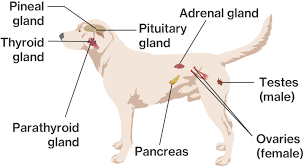 Dr. SANJIV KUMAR
ASSTT.  PROFESSOR, 
DEPTT. OF PATHOLOGY, BVC, BASU, PATNA
Endocrine disorders may be subdivided into three groups:

Endocrine gland hyposecretion (leading to hormone deficiency)

Endocrine gland hypersecretion (leading to hormone excess)

Tumours (benign or malignant) of endocrine glands
PITUITARY GLAND
HYPERPITUITARISM
This condition is manifested by overgrowth and proliferation of bones.
In man this is called “Gigantism” in young growing individuals in whom the ossification of bone has not yet stopped and “Acromegaly” in adults in whom no more growth occurs.
Gigantism
Gigantism is due to increased secretion of somatotropin in the young. The individual grows very tall and the skin and subcutaneous tissues show fibrous hyperplasia. Since STH is diabetogenic, glycosuria is a symptom.
If the patient lives beyond the age of epiphyseal fusion acromegaly may result.
Acromegaly (akros=extremity; megale=enlarged)
 
The hands and the feet are abnormally large and the fingers are crooked and knotty. The facial bones become long and thick, especially the jaw, resulting in prognathism. Nose, lips and ears become large.
Viscera are enlarged (splanchnomegaly or macrosplanchnia) and fibrous hyperplasia of skin and subcutaneous tissue. 
Kyphosis is also seen in some. 
Impotence in the male and amenorrhoea in the female are the other symptoms.
Diabetes mellitus occurs due to diabetogenic action of the hormone. 
Eye lesions may be noticed due to pressure on the optic chiasma by the tumor
HYPOPITUITARISM

Causes of pituitary hypofunction
	Pressure by:     a) Tumors      b) Cysts
	Inflammation and sclerosis
	Infarction and necrosis
	Hydrocephalus – bulging of the floor of the ventricles
	Abnormal development
	Tuberculosis

Pituitary dwarfism or infantilism
Hypofunction in the young children causes in pituitary Dwarfism or Infantilism. This condition is not seen in animals.
Simmond’s disease (Pituitary cachexia) or Sheehan’s Syndrome
This condition is described in female dogs, due to postpartum necrosis of the pituitary consequent on thrombosis following hemorrhage. 
Clinical signs
Severe cachexia, loss of sexual function, weakness, low metabolic rate, loss of hair and pigmentation, mental apathy, drowsiness, microsplanchnia, extreme dehydration and emaciation.
Lesions
Atrophy and fibrosis of the thyroid, adrenal glands, ovaries and parathyroids together with the symptoms and lesions consequent on the deficiency of the hormones secreted by these glands and structures.
Frohlich’s Syndrome- Dystrophia adiposogenitalis
This develops probably due to the pressure by a tumor or hydrocephalus and is mostly found in females.
Decreased level of gonadotrophins.


Clinical signs
	Obesity: There is disproportionate accumulation of fat.
	Genital hypoplasia and decreased sexual function
	Idiocy or mental retardation
	Thin skin and hair
	Reduced sweat secretion
DIABETES INSIPIDUS
In Hypo secretion of ADH, reabsorption of water from the glomerular filtrate does not occur and so large quantities of urine with low specific gravity are passed and this condition is known as diabetes insipidus.
Lesions of the pars nervosa or any causes that injure the hypothalamus will produce diabetes insipidus. 
Causes are:
	Trauma- surgical or fractures
	Pituitary tumor or metastases form.
	Meningitis- pressing on the stalk/ Encephalitis.
TUMOURS OF PITUITARY GLAND
Chromophobe adenoma, acidophilic adenoma and basophilic adenoma of pituitary were rarely reported.
Carcinoma of the above three types of cells may be noticed. But these are only locally invasive.
PINEAL GLAND
Pineal gland is a tiny gland located above the posterior extremity of the third ventricle of brain.
It secrets a hormone called melatonin.
Melatonin antagonizes the action of the melanocyte stimulating hormone.
It inhibits thyroid hormone secretion rate and secretion of the adrenal steroids.
Pineal dysfunction
Pineal hyperfunction is associated with delayed puberty.
Pineal hypofunction results in precocious puberty.

Neoplasms of pineal gland
Tumors reported in pineal gland include pinealoma, glioma and teratoma.